Multimedia Presentations and Connection
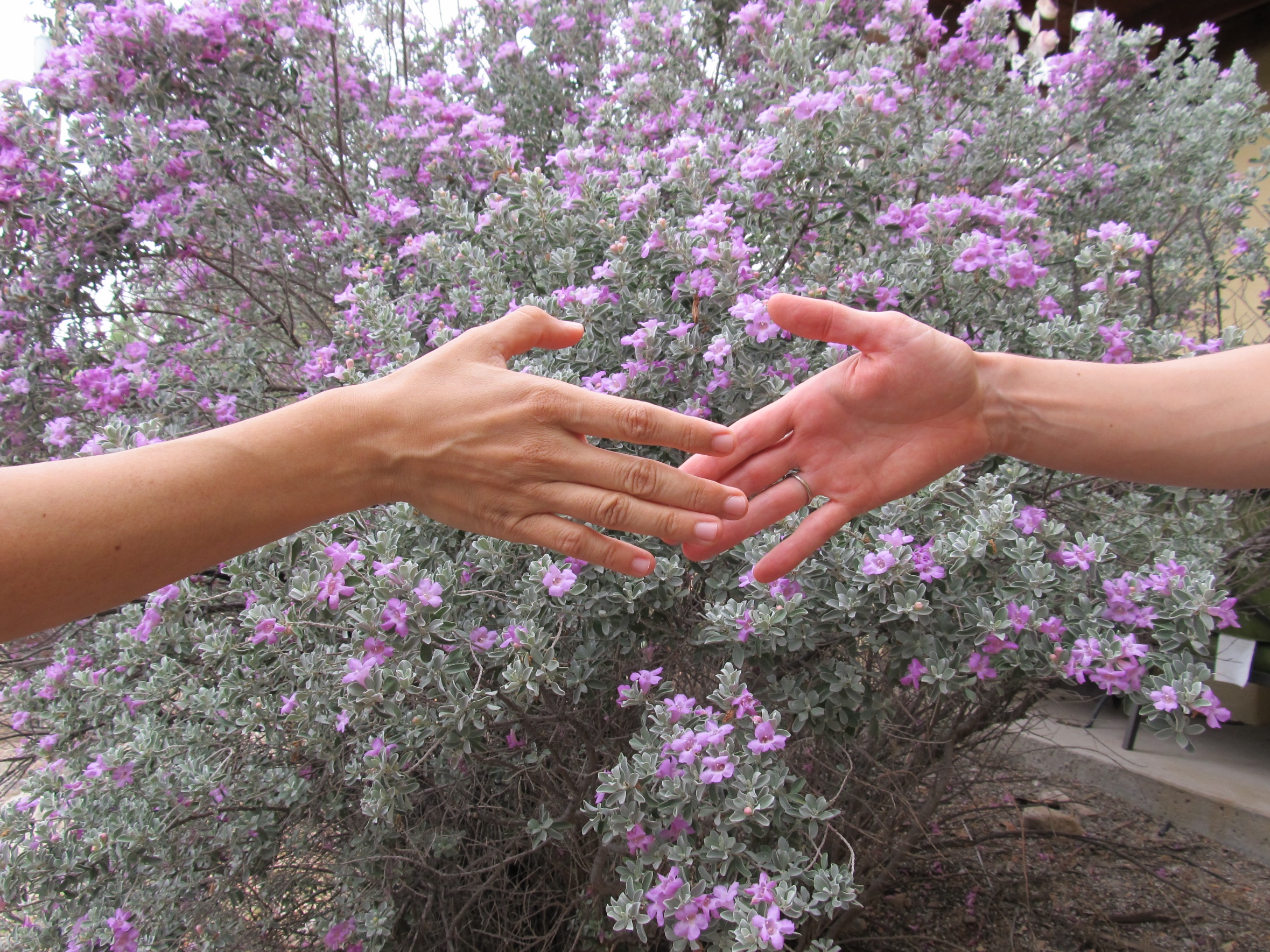 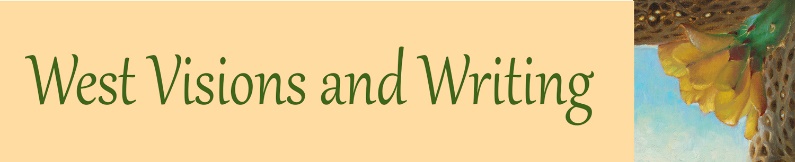 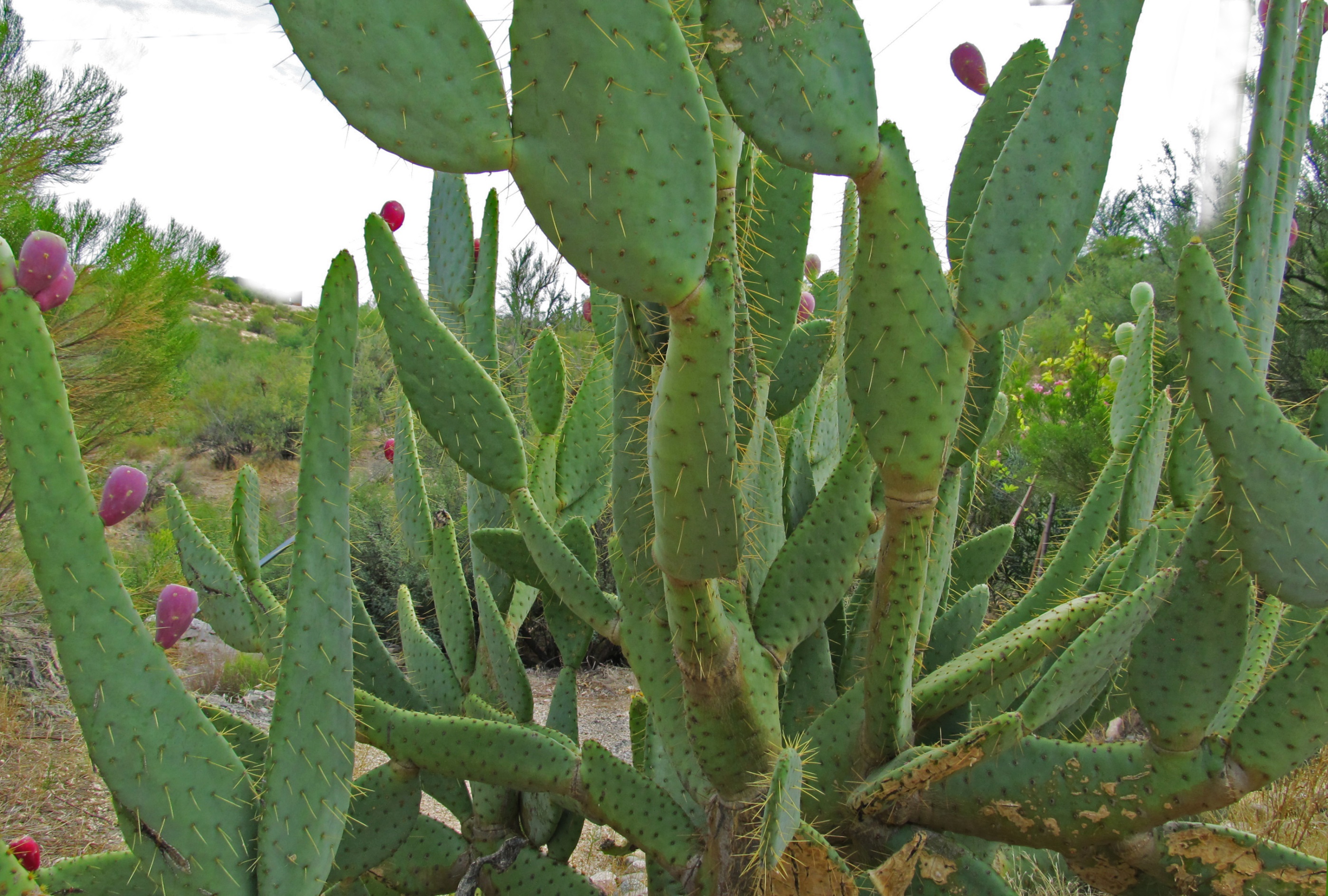 Multimedia Presentations
Multimedia presentations use technology to combine visual and audio media to help audiences retain information and grasp new concepts faster.

In both education and business, presentations which use multimedia effectively can succeed in capturing and keeping an audience’s attention.
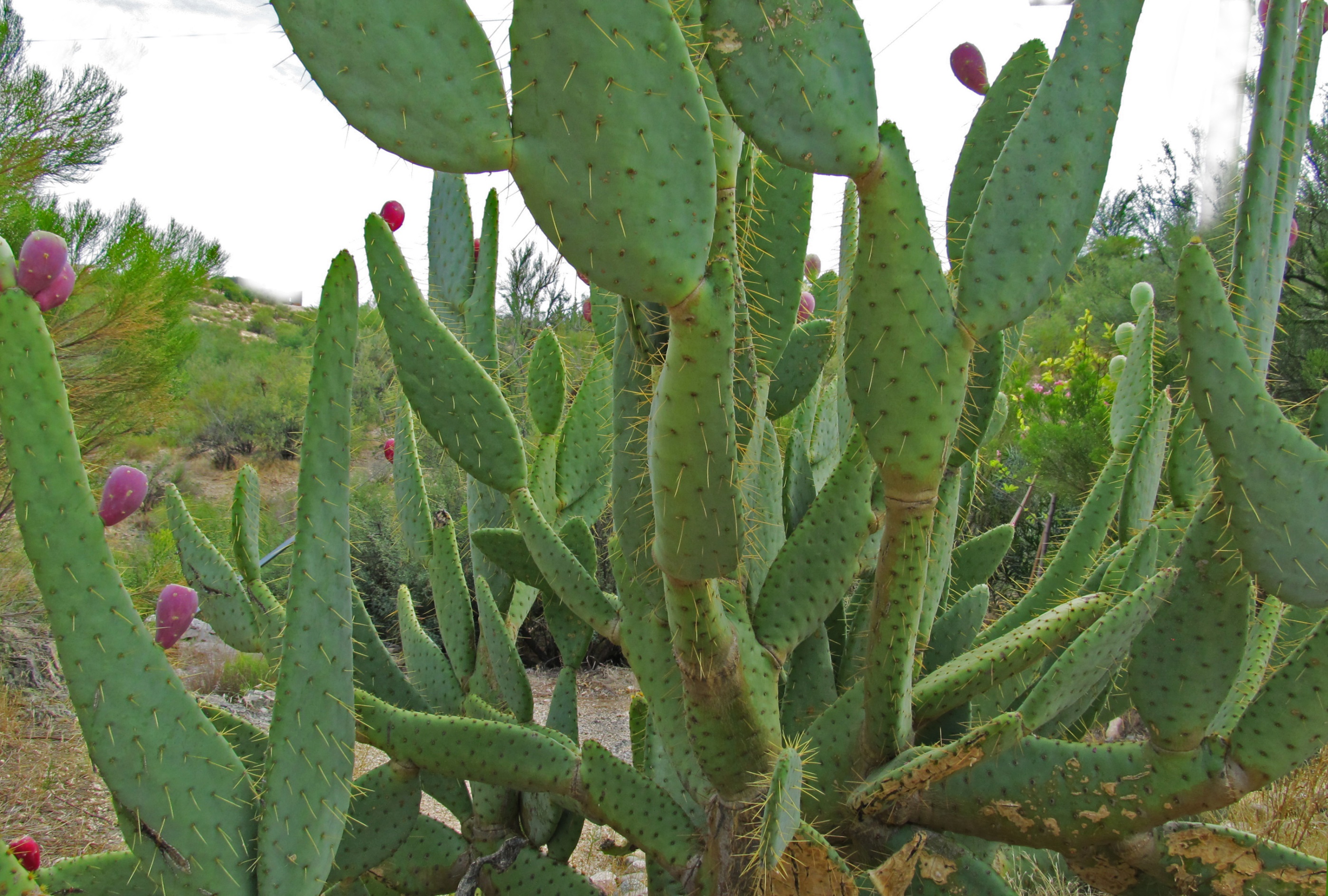 Multimedia Tools Can Include:
Audio- to incorporate an interview or presenter narration.
Video clips- to illustrate a process, or provide a tour.
Images- to illustrate concepts and create visual interest, 	helping audiences stay focused.
Graphs, charts, tables- to demonstrate numerical 	relationships.
Animation- which causes design elements to populate or 	disappear during a slideshow.
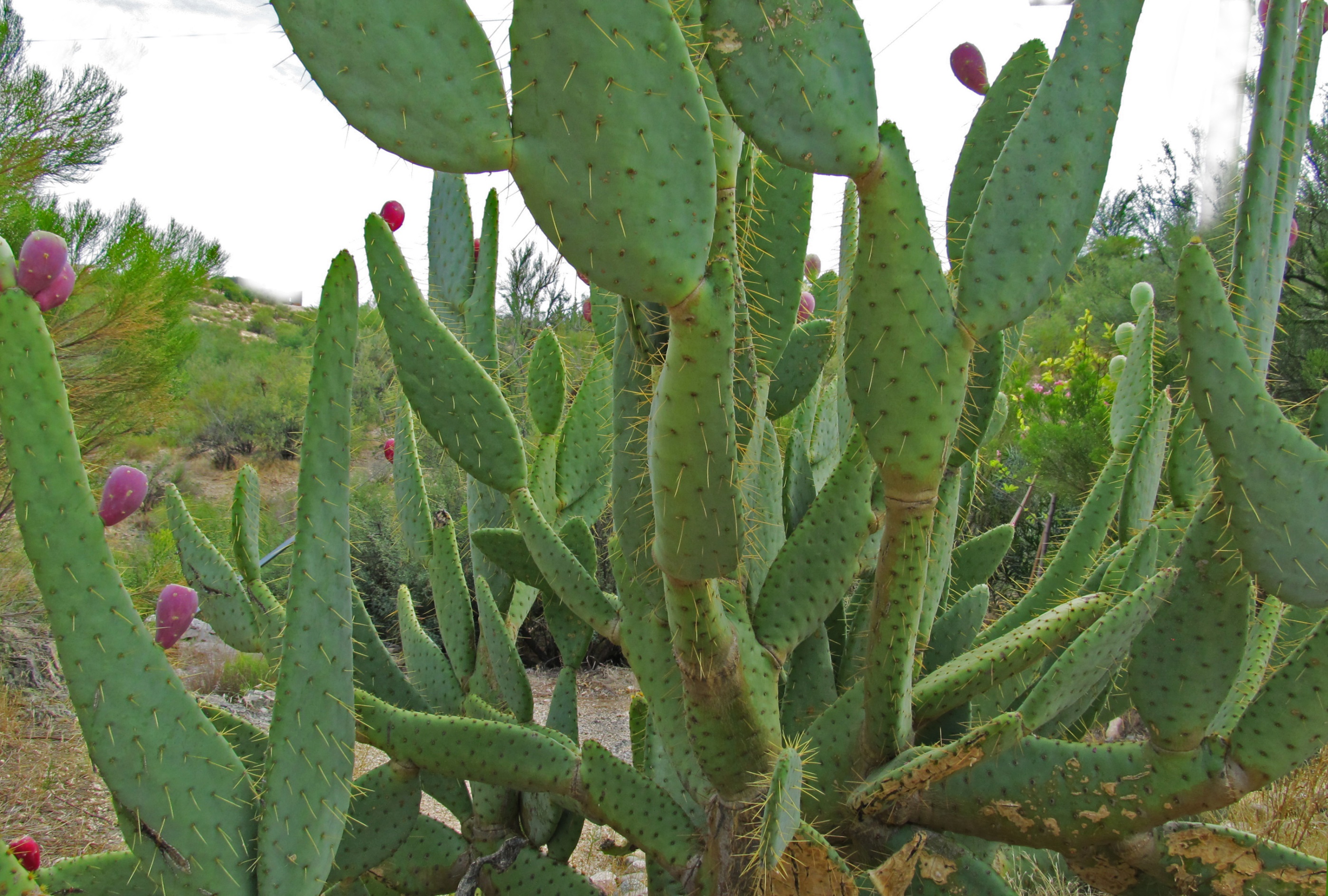 Advantages of Multimedia Presentations
Holds audience attention and helps them retain 	information.
Flexible- multimedia can meet different presentation and 	audience needs in order to address a range of topics. 
Portable presentation- allows the presenter to maintain 	eye contact with the audience and through wall 	projection, accommodate a larger audience. 
Autonomous audiences- can control the pace of the 	presentation, choosing to watch a presentation later.
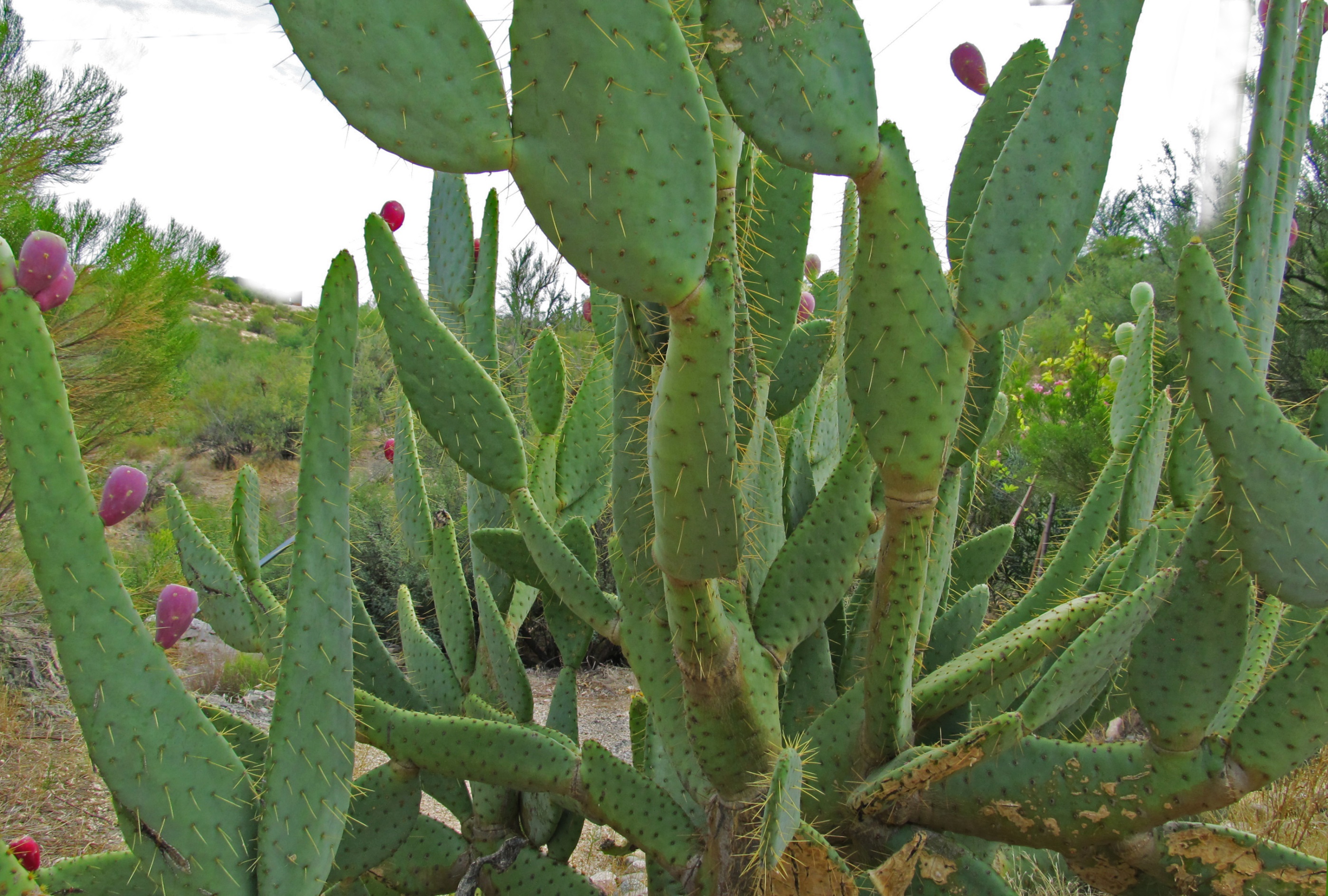 Disadvantages of Multimedia Presentations
Technological Knowledge and Design Skills- are necessary 	to create an effective presentation.
Tools- Presentations may need a projector, projection 	screen, a laptop, a power source, speakers and software 	like Adobe Flash. 
Over-Simplification- of complex information into a linear 	presentation of bullet points and images, replacing 	substance with design.
Over-Complication- using too many multimedia features at 	once can distract an audience from the message.
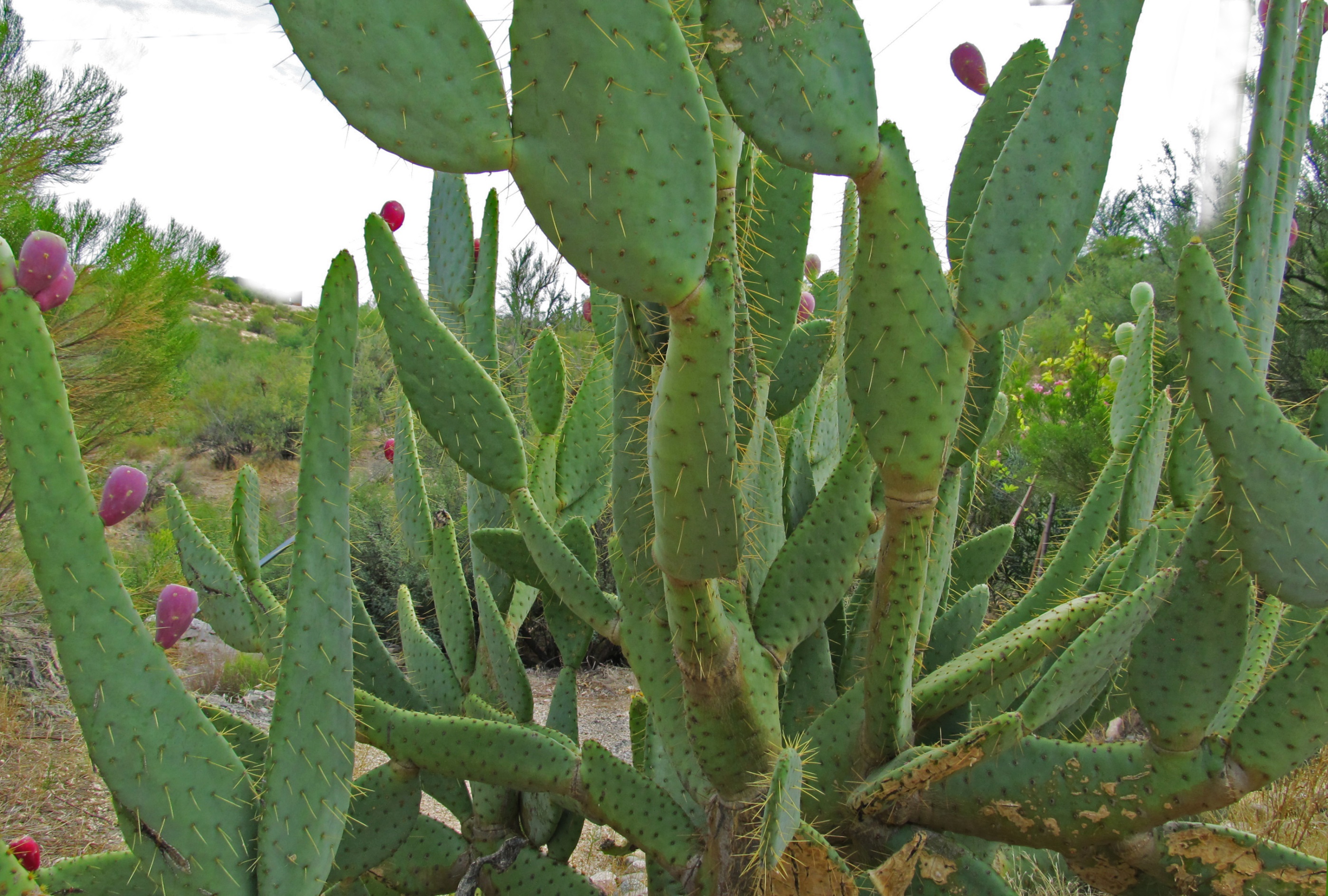 Multimedia Design Tips
When it comes to a multimedia presentation,
good design is essential. 

So let’s consider the elements of strong 
design vs. weak design because a weak design
can distract the audience from your message.
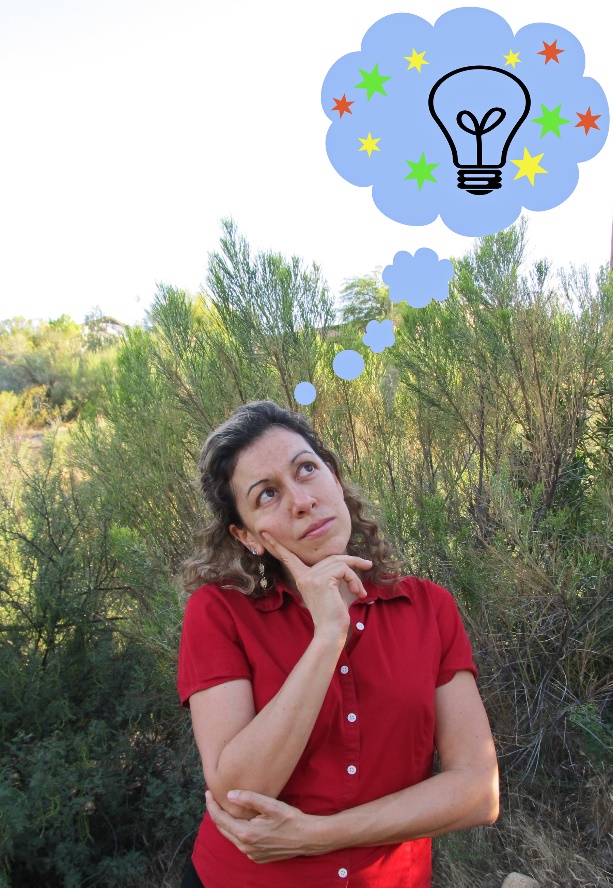 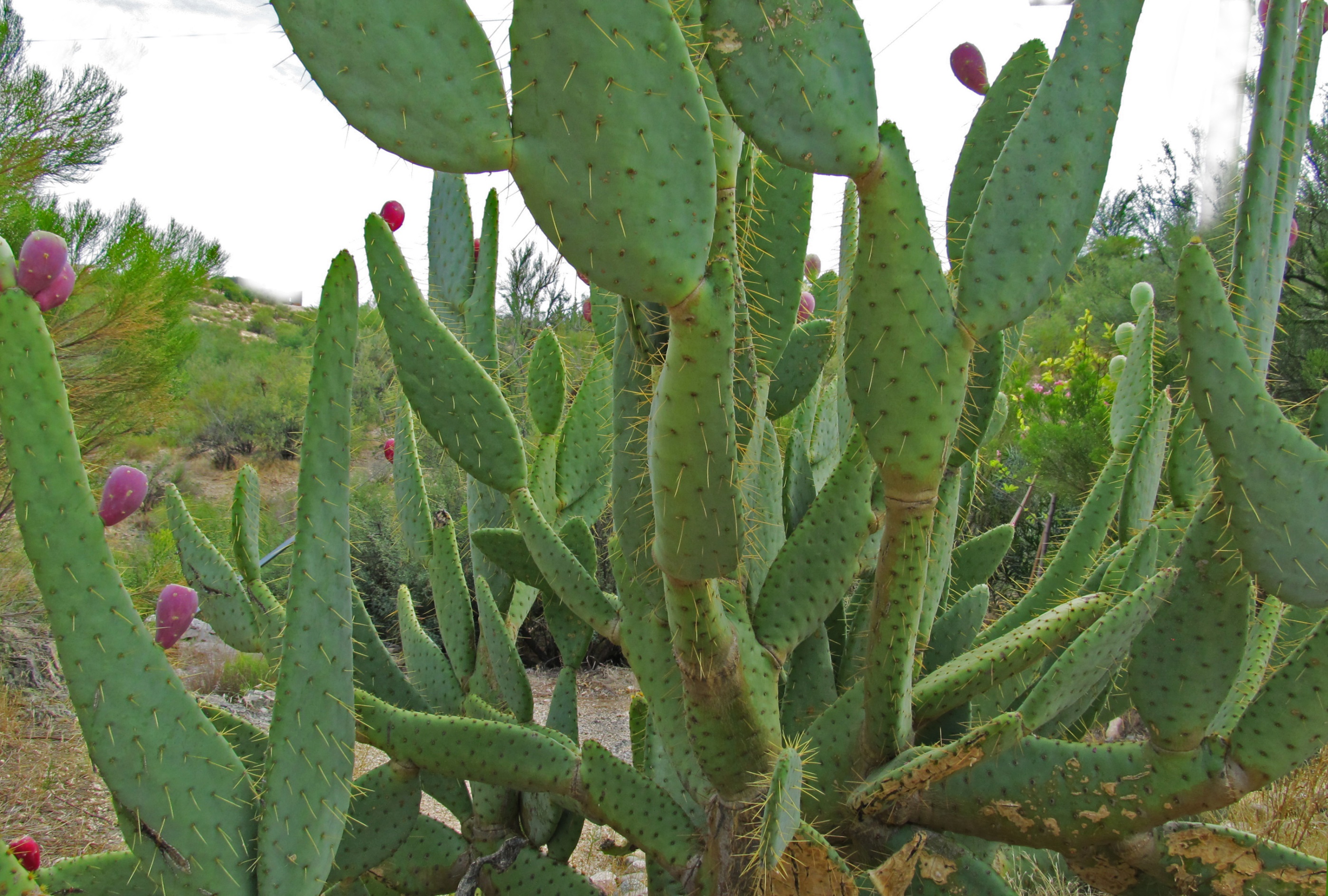 A Successful Design Uses:
Videos- to provide examples of complex concepts and
Audio- to provide relevant narration and interviews.
Limited Animation- do not animate everything. 
Alternating content-while maintaining a unified design.
Consistent font-throughout, which is readable from a 	distance.
Images-with people, to help the audience connect with the 	topic.
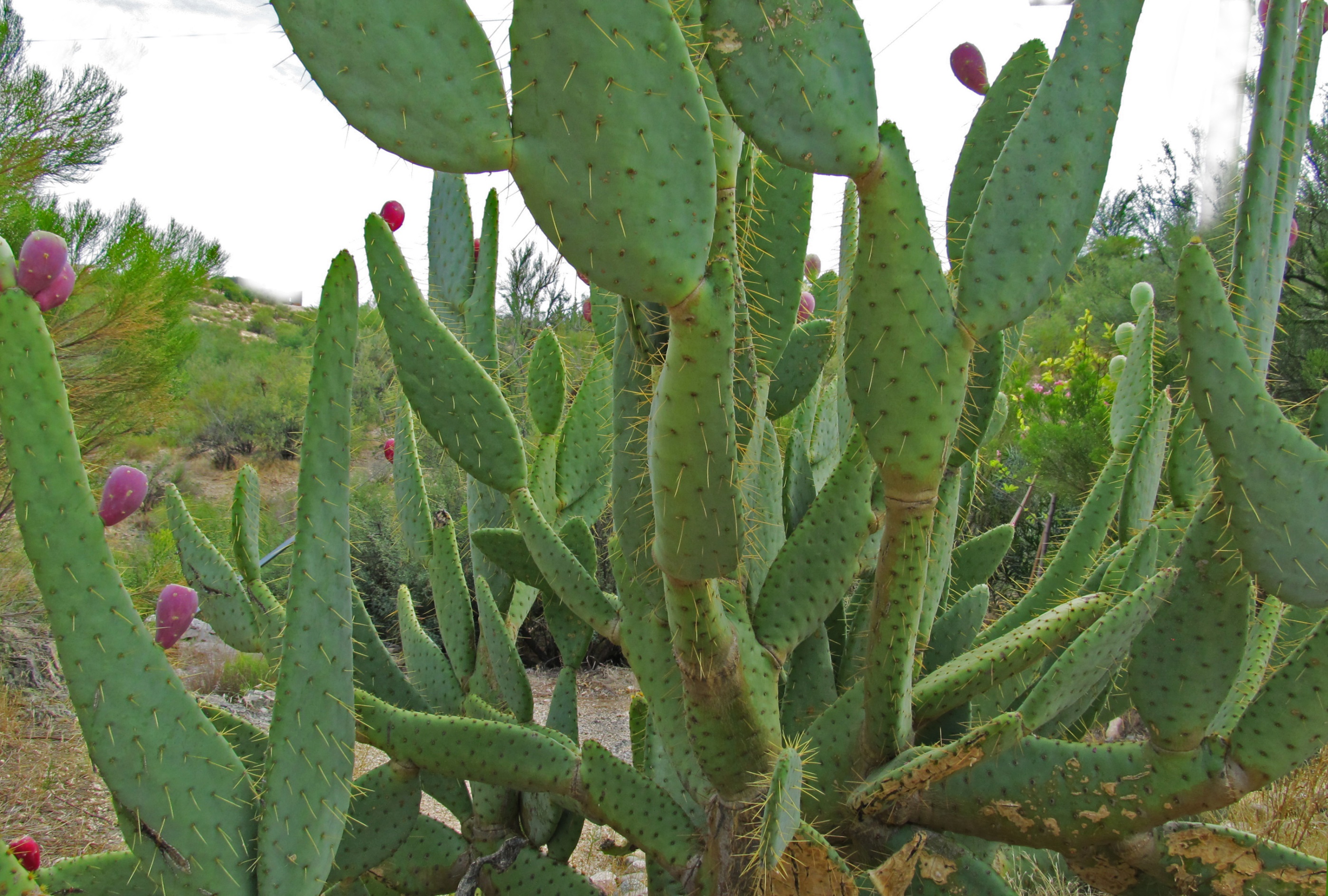 Keep Your Presentation Simple
Use a streamlined design with only essential elements. Simplify a complex message by:
Breaking information down into bullet points.
Creating a numbered list to describe a sequential process.
Designing a table or graph to illustrate data relationships.
Avoiding excess text and incorporating white space. Your 	strongest slide may have no text at all.
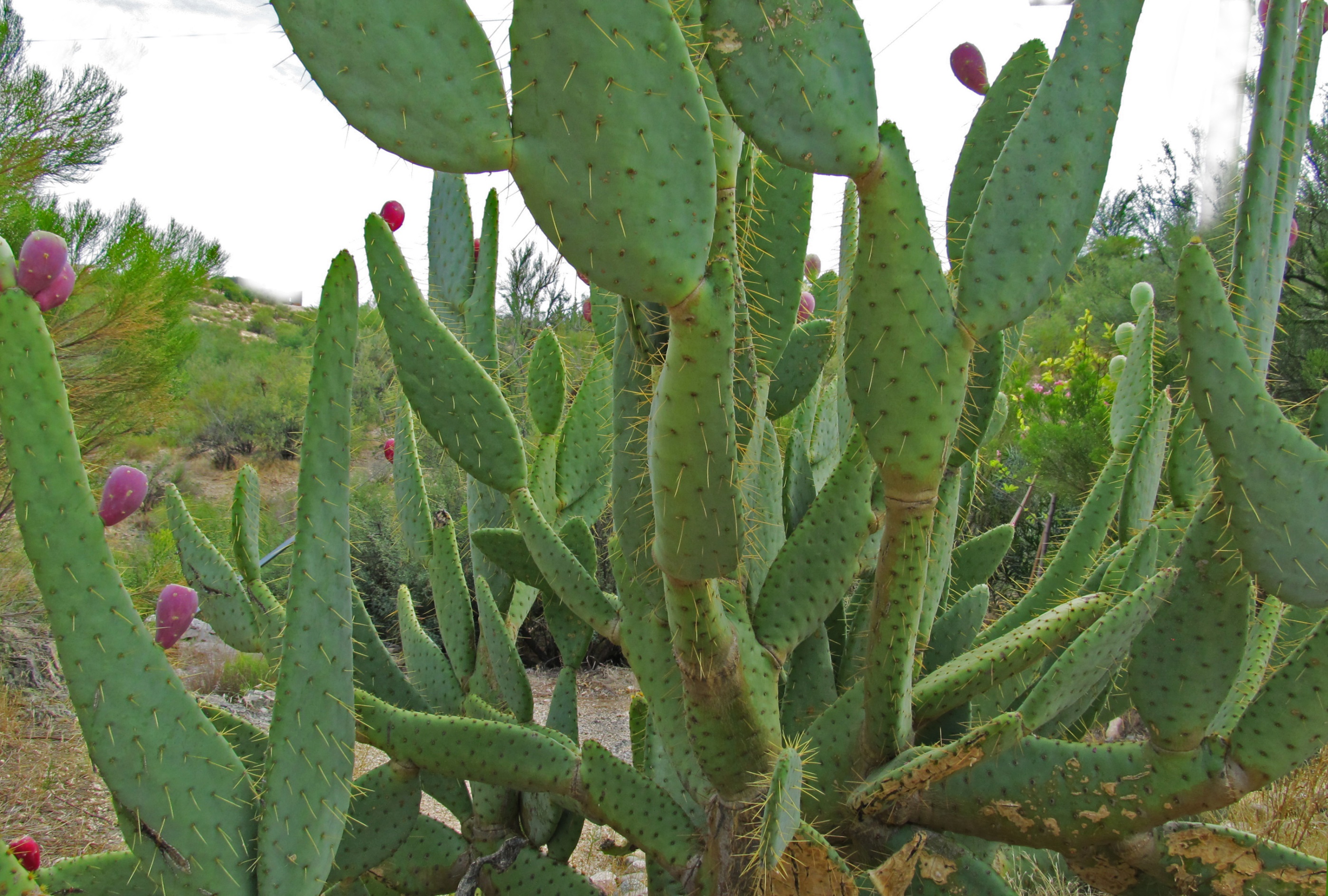 Color and Presentation Design
Use color to create an emotional connection with your audience. 
Consider: 
Color’s subliminal relationship with your topic.
Feelings you want to evoke in your audience. 
Context of where you will be presenting and how color will 	tie in or contrast with the location.
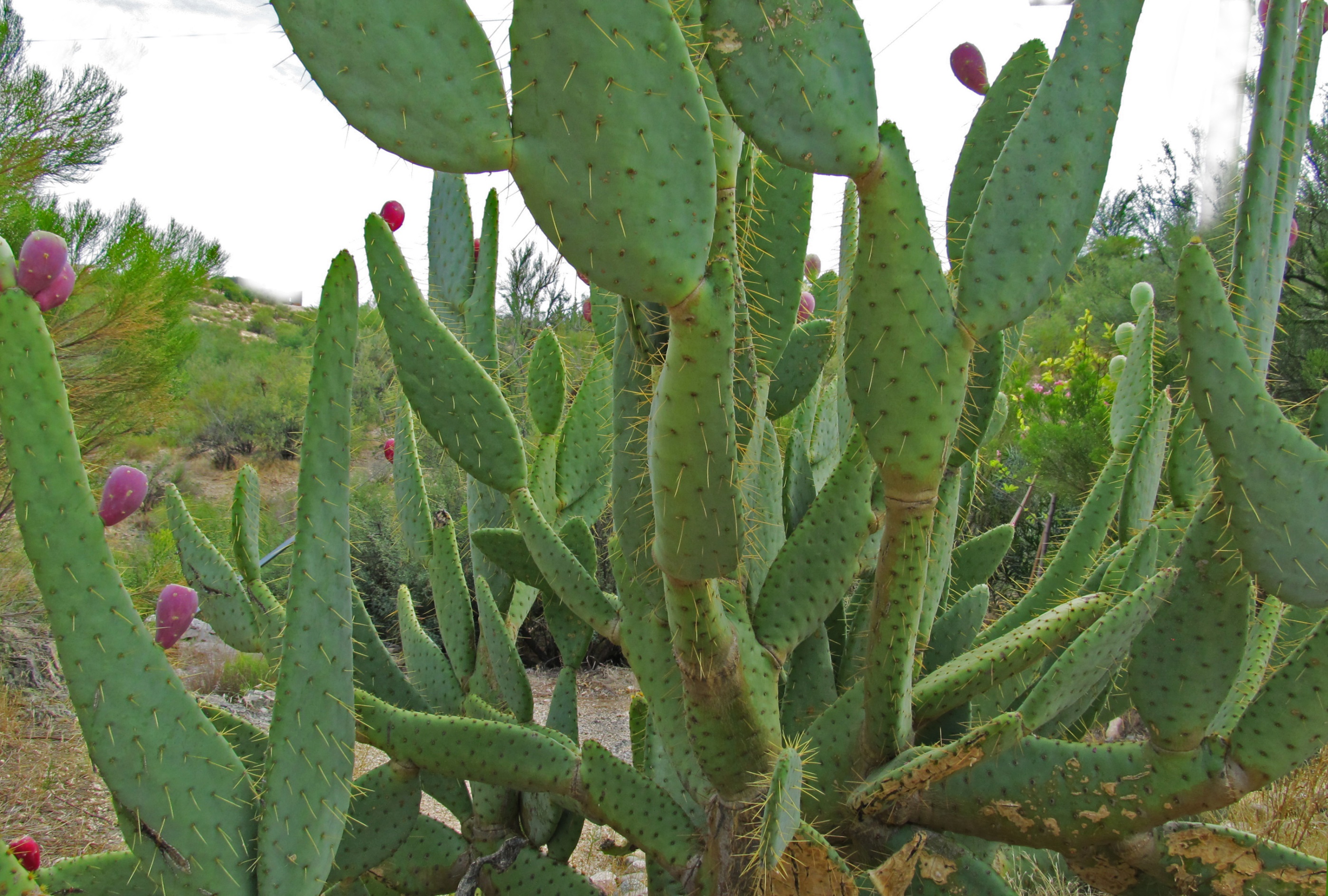 What Shouldn’t You Do?
Avoid confusing or boring your audience. Don’t use elements which undermine your message and credibility. Avoid: 
Low resolution images- that appear grainy or pixelated.
Generic or dated clip art- that your audience has seen in 	other contexts.
Excessive detail- in your tables, graphs and charts. Limit the 	number of relationships you show. 
Overly long- videos or unnecessary audio.
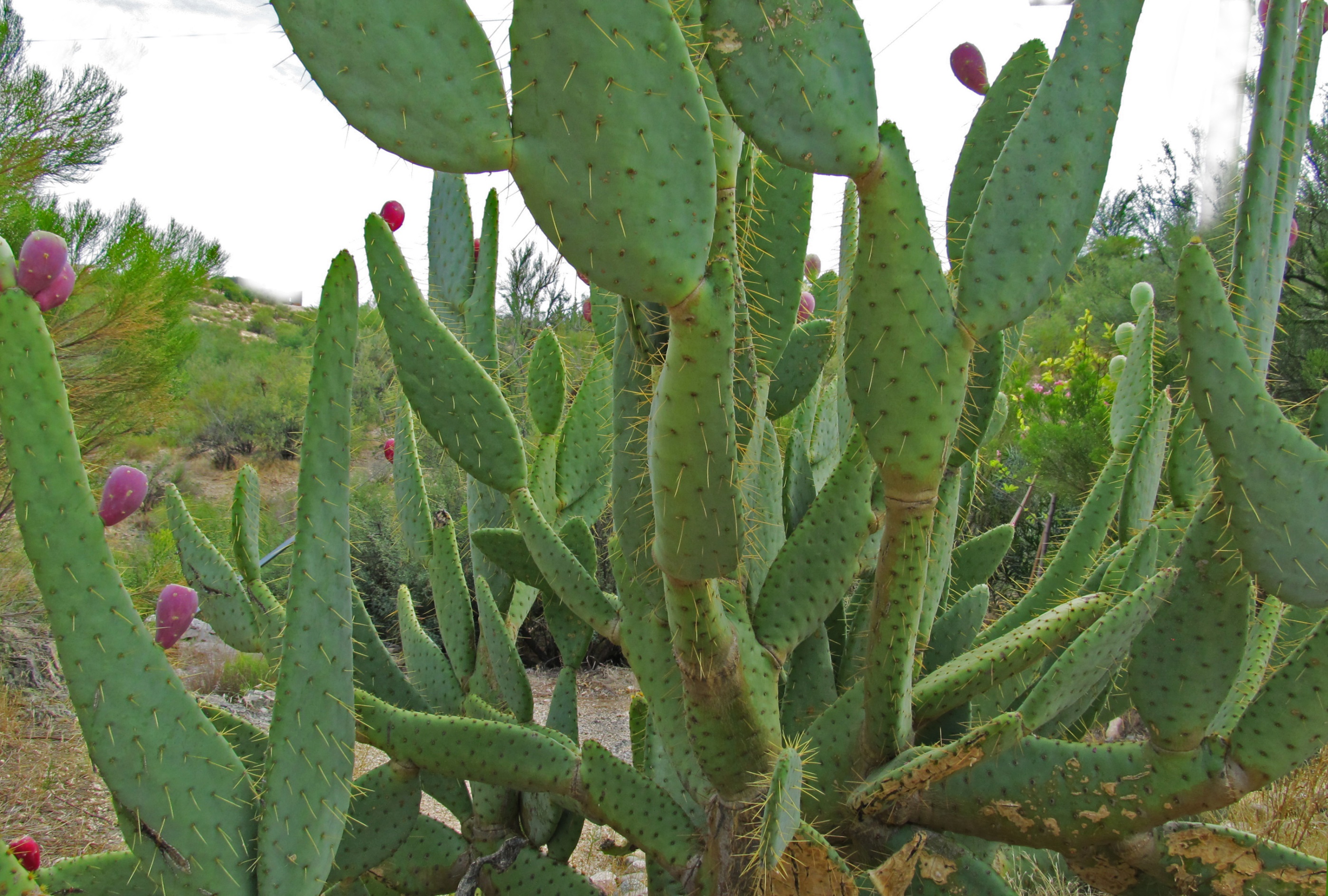 Take a Break…
…and let me help you design your next 
multimedia presentation. I am always happy 
to help and love a good challenge! 

Contact me and I will get right back 
with a competitive quote!
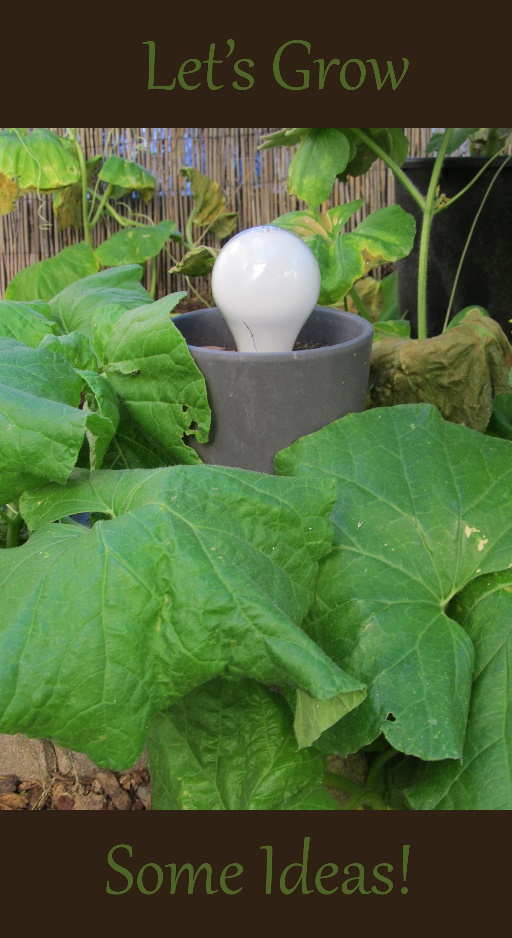 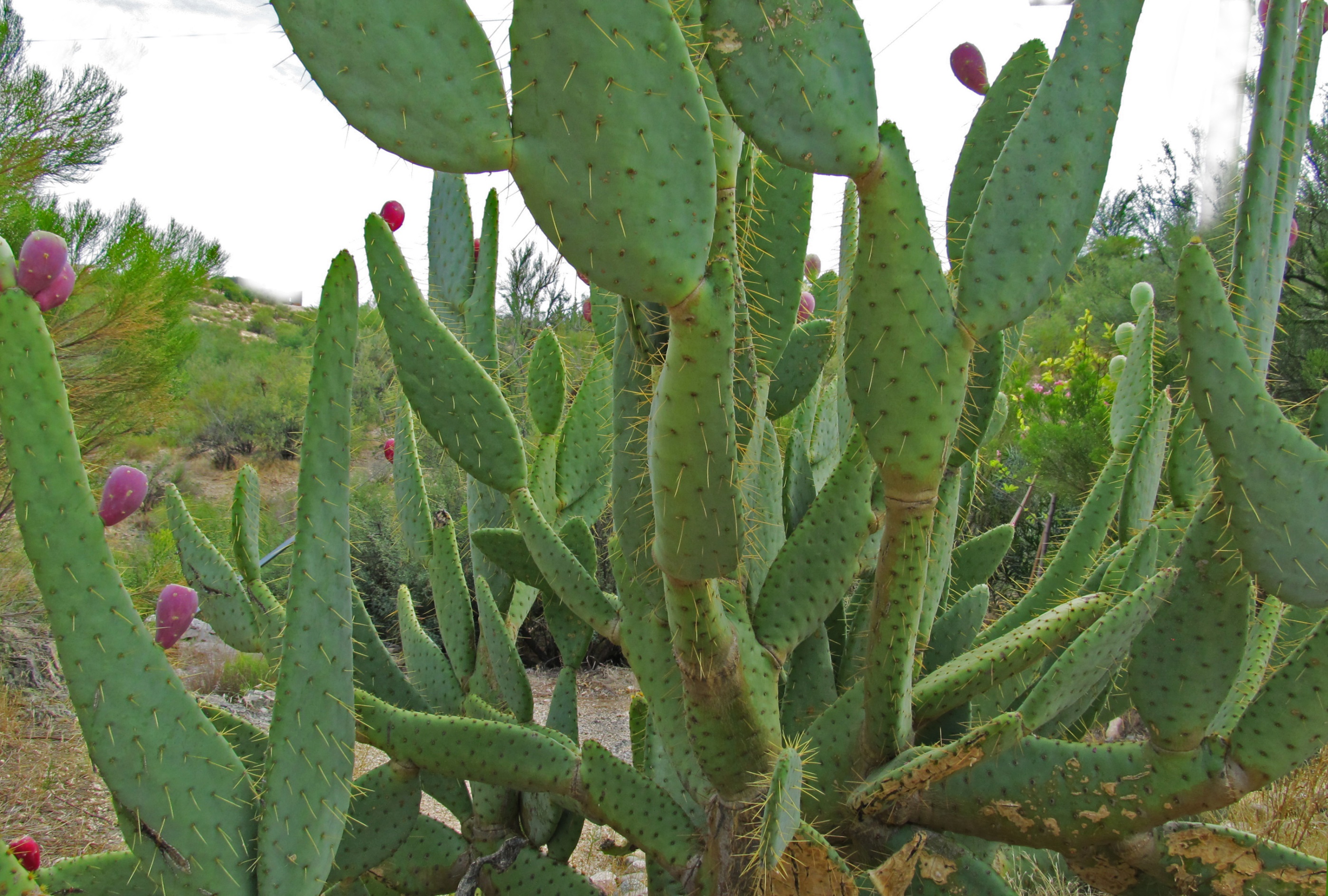 Additional Resources
Boundless. (2017). “The Advantages and Disadvantages of PowerPoint.” Boundless.com. Web. https://www.boundless.com/communications/textbooks/boundless-communications-textbook/preparing-and-using-visual-aids-16/using-powerpoint-and-alternatives-successfully-85/the-advantages-and-disadvantages-of-powerpoint-323-5654/

Nolds, Garrey. (2016). “Top Ten Slide Tips.” Garreynolds.com. Web. http://www.garrreynolds.com/preso-tips/design/

Mukherjee , Rajib. (2014). “Multimedia Presentations: The Pros and Cons.” Udemy Blog.  Web. https://blog.udemy.com/multimedia-presentation/

Mullett, Suzanne. (2017). “Using Multimedia in PowerPoint Presentations.” Streetdirectory.com.  Web. http://www.streetdirectory.com/travel_guide/137791/computers/using_multimedia_in_powerpoint_presentations.html

Wilder, Ron. (2000). “Learning to Use Color on Your Web Site.” Creative Pro. Web. https://creativepro.com/learning-to-use-color-your-web-site/